Climate Impacts on Weather
Tom Skilling
Chief Meteorologist, WGN TV
Mayors Climate Forum
August 31, 2017
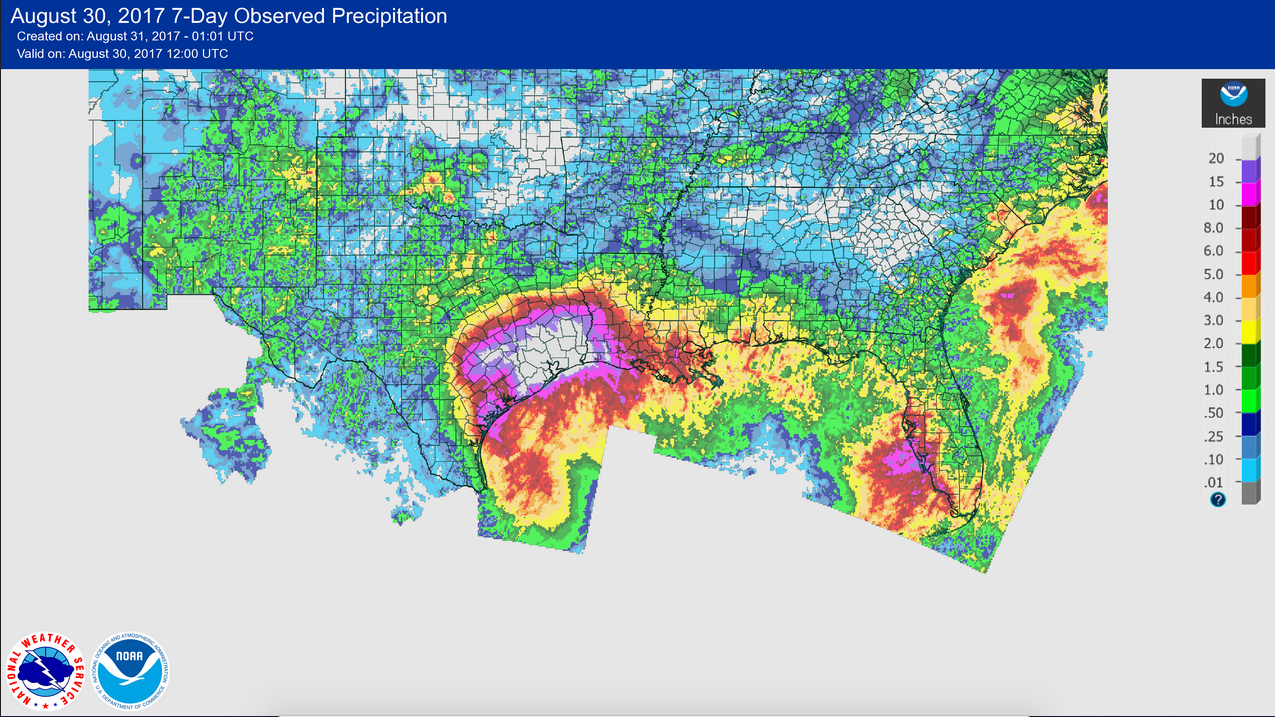 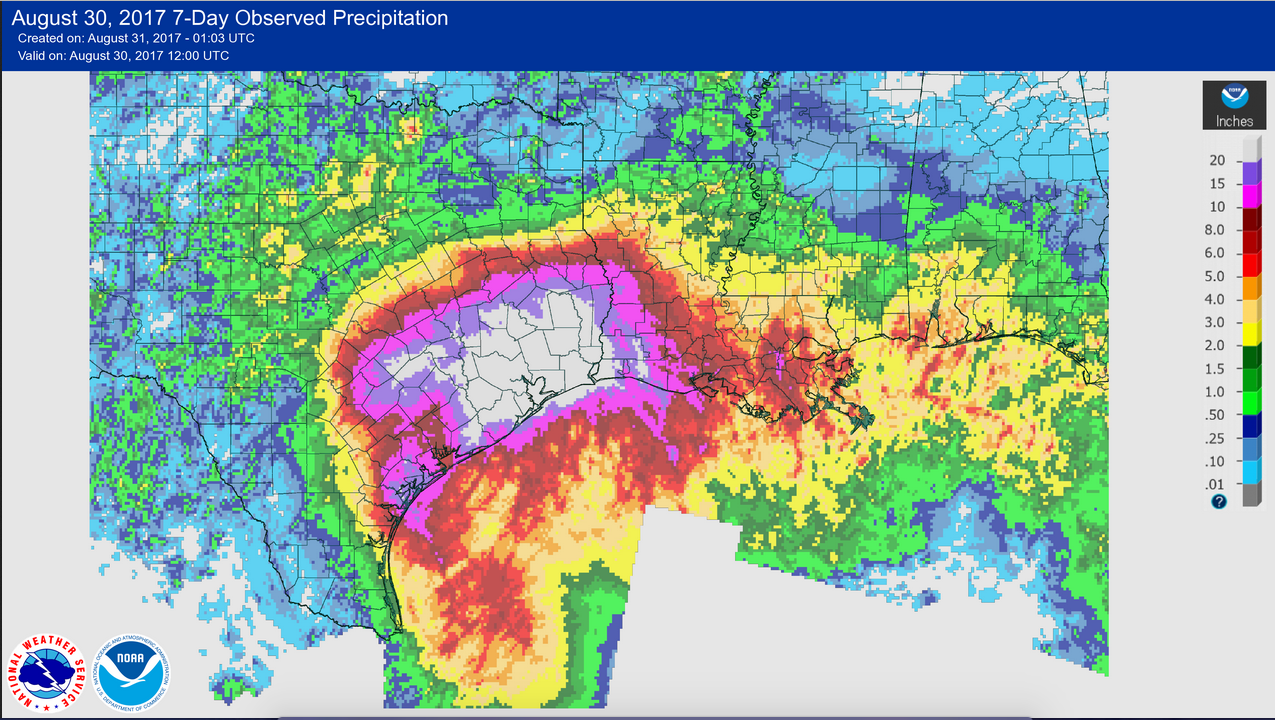 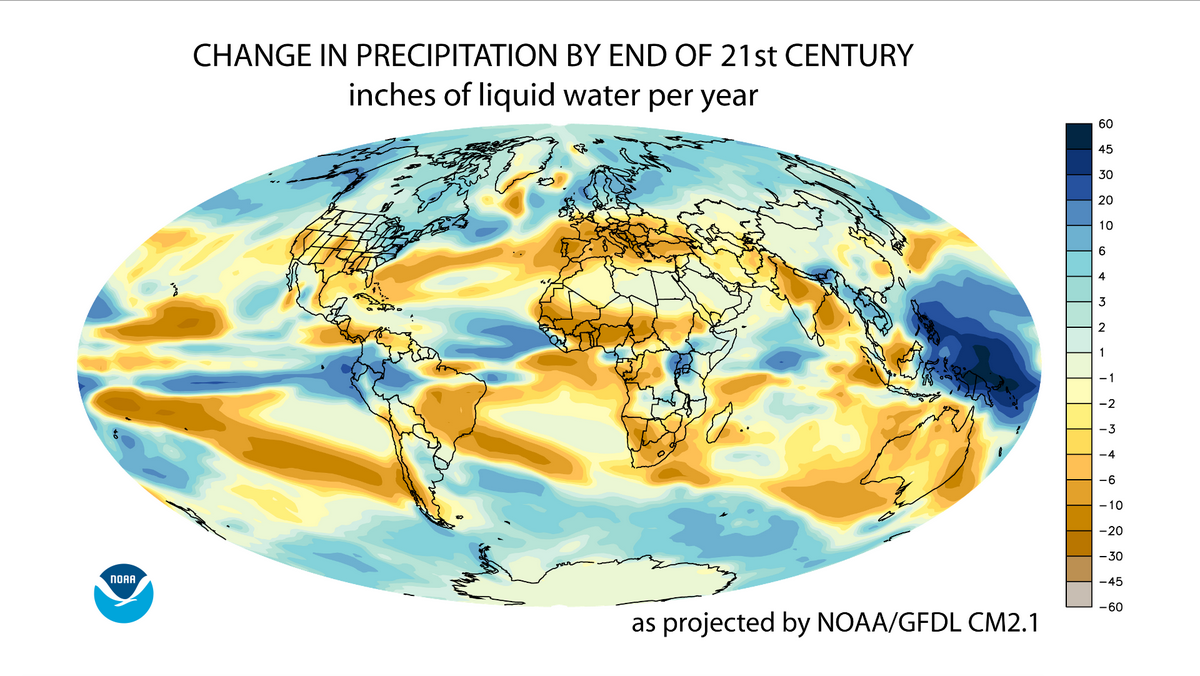 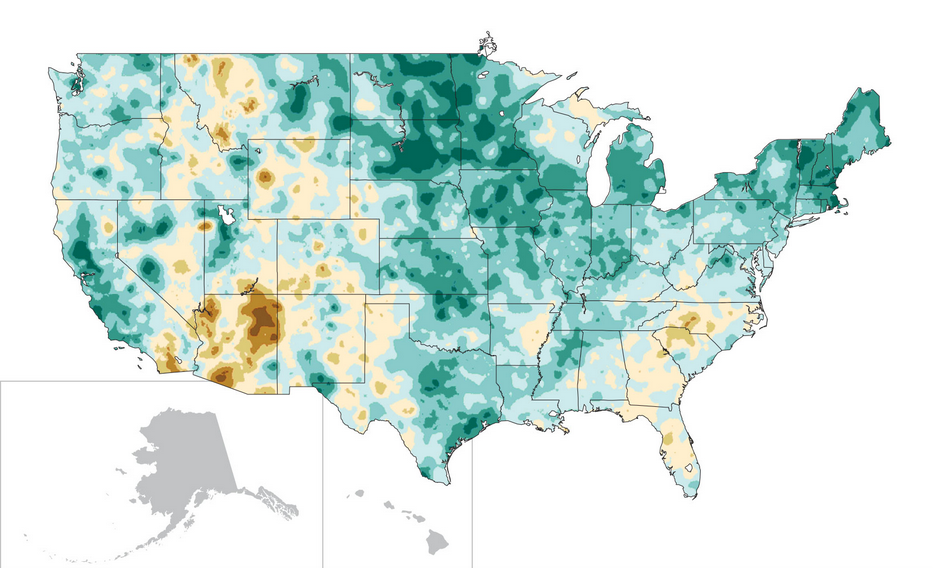 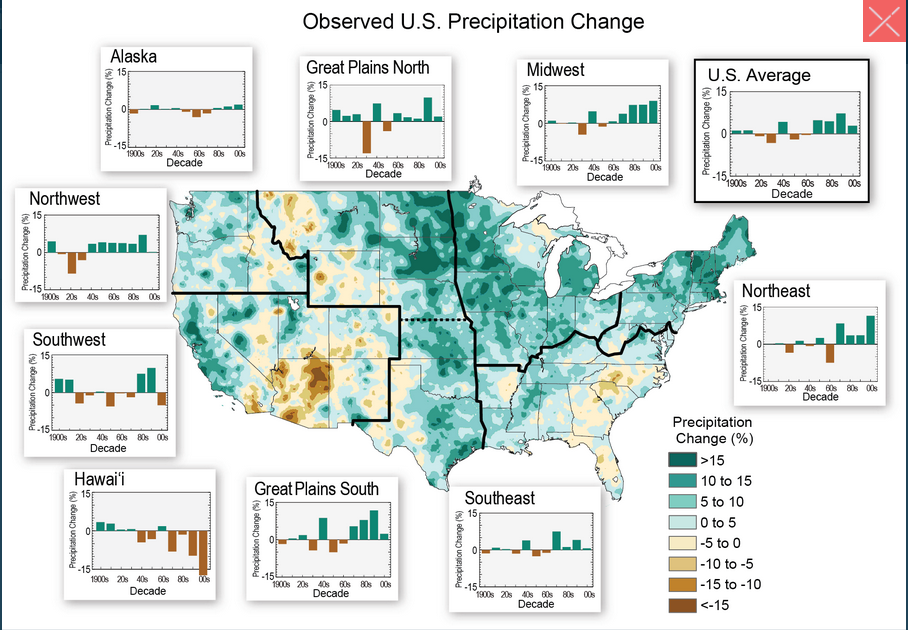 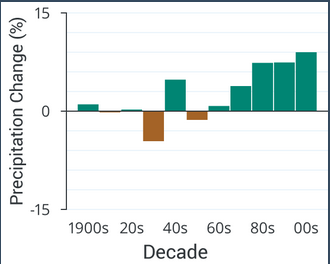 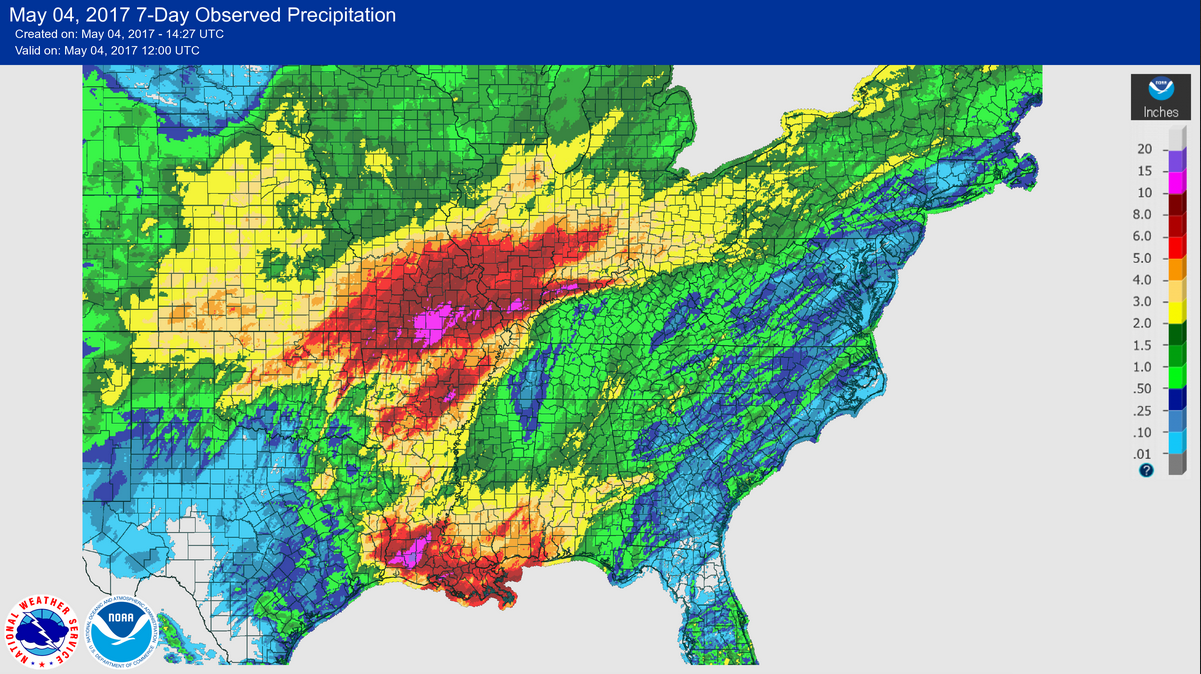 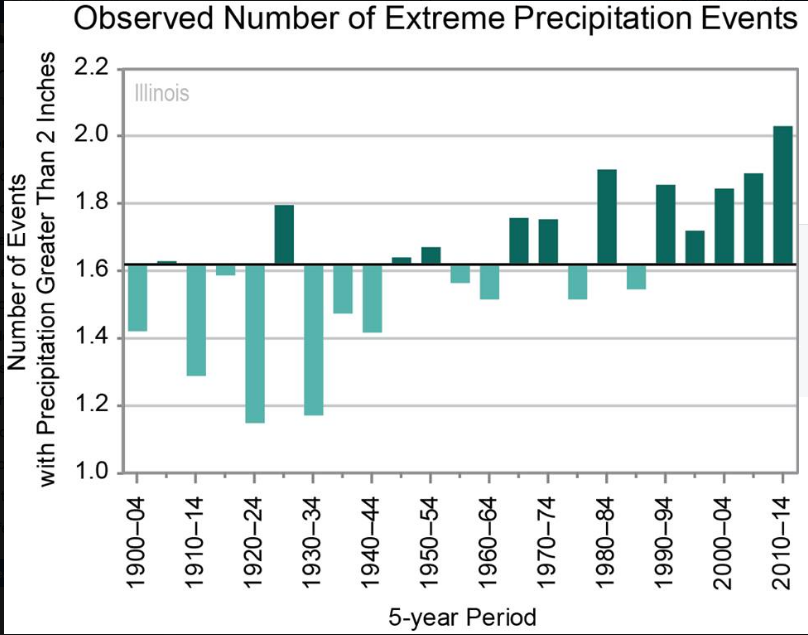 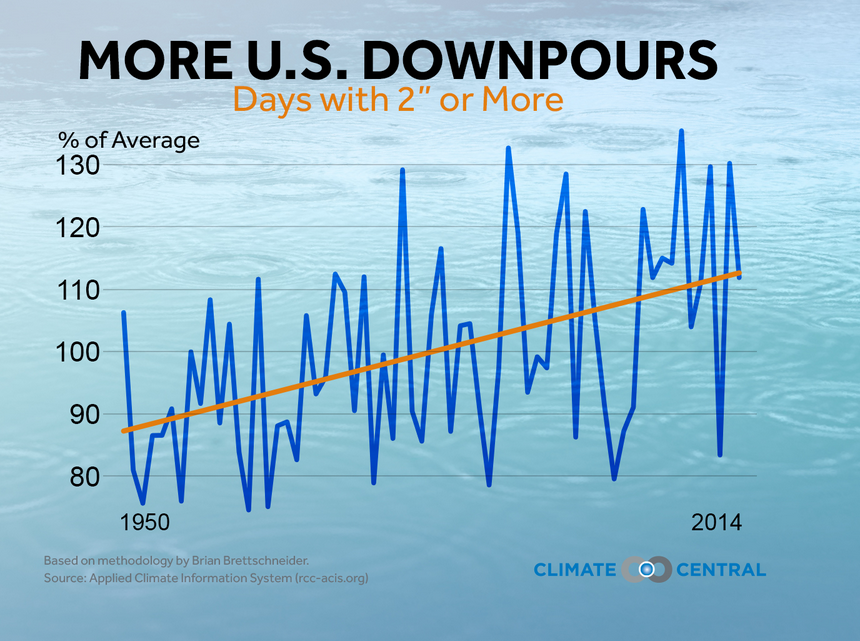 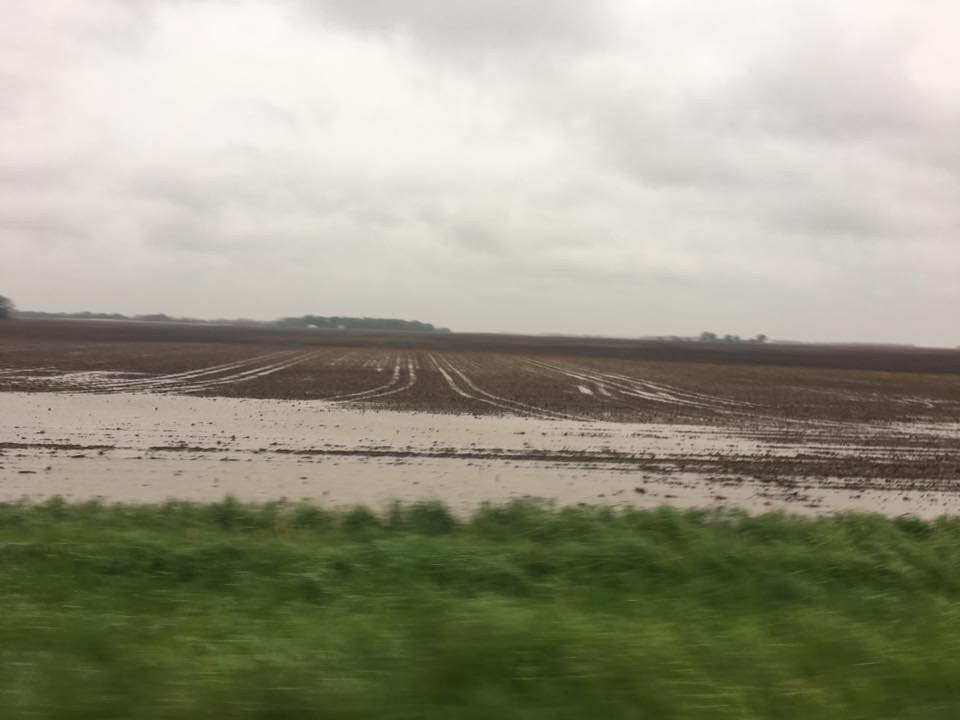 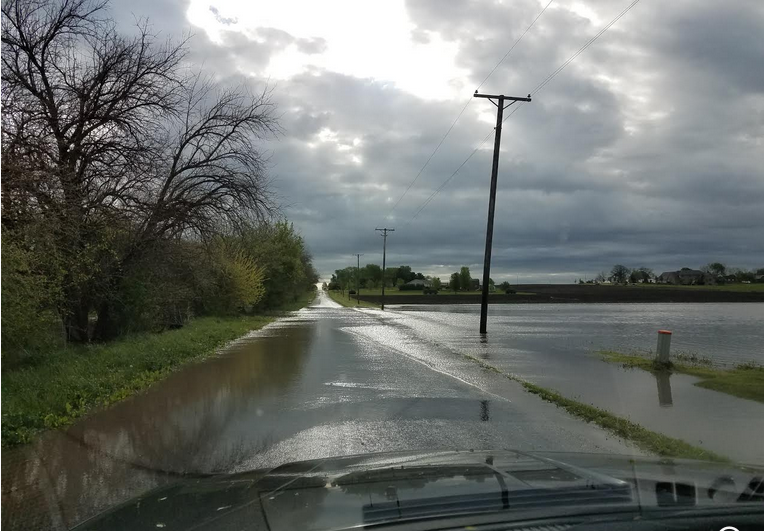 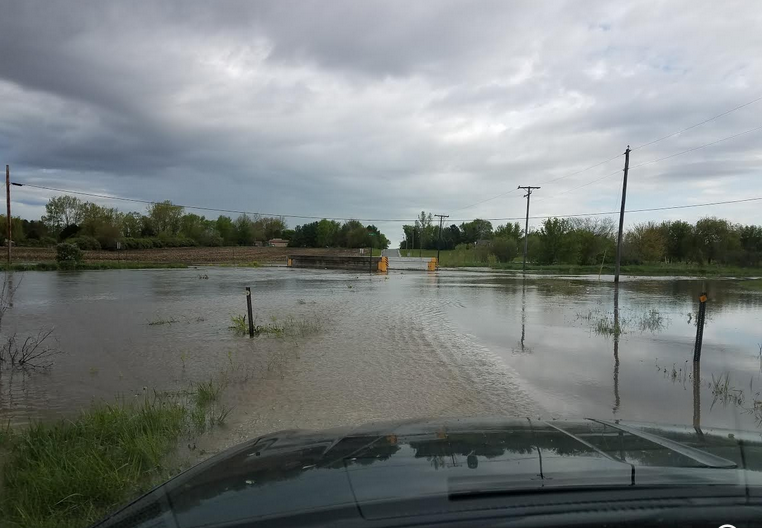 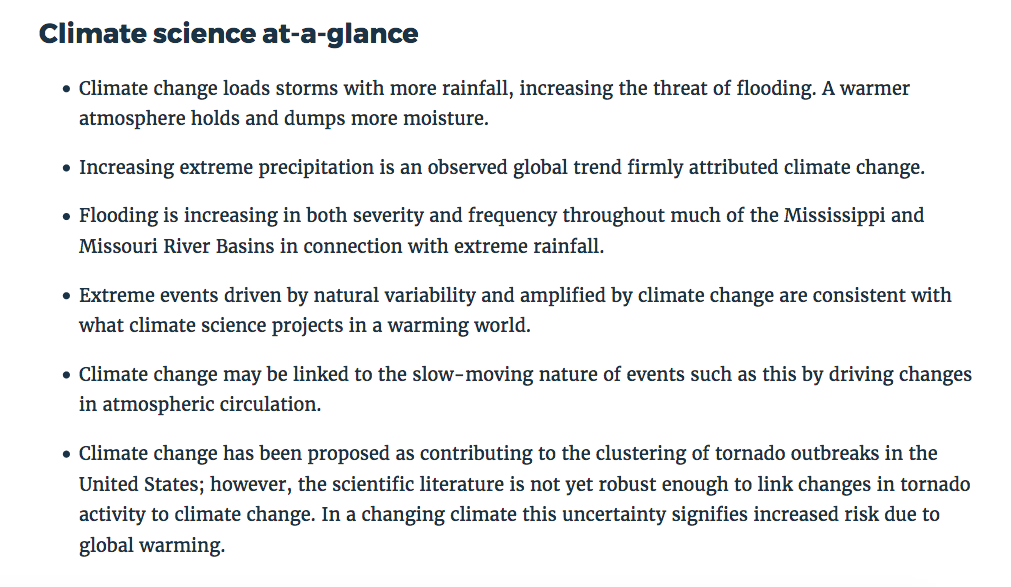